Aire de Gestion Educativeen province sud Nouvelle - Calédonie
Conférence sur la biodiversité du Pacifique- Sénat, le 31 mai 2018 
par Nina Julié – Elue en charge de l’environnement et du développement durable en province Sud Nouvelle-Calédonie
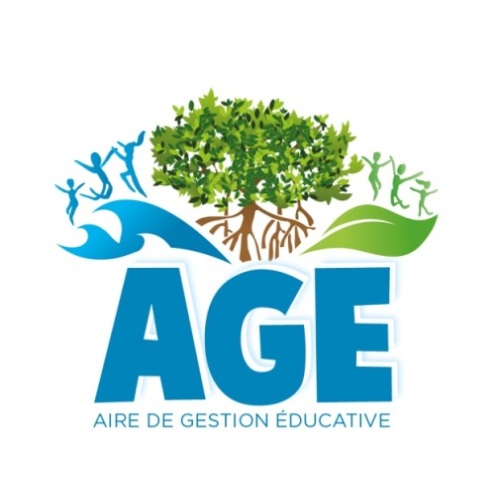 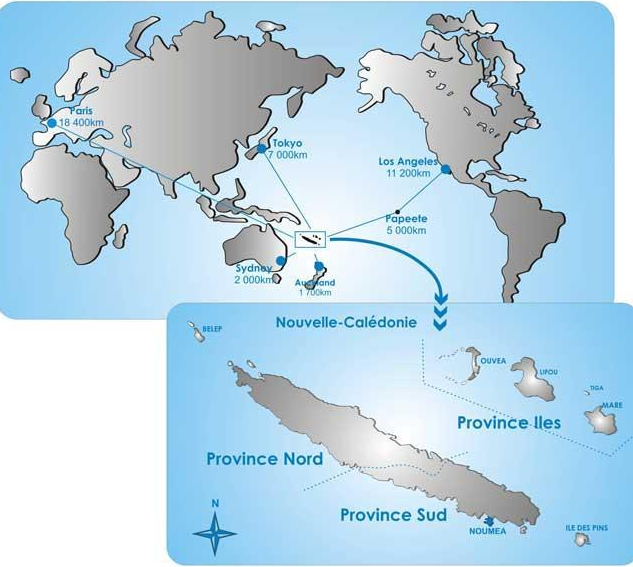 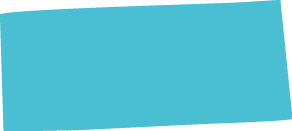 LE DISPOSITIF AGE « AIRES DE GESTION EDUCATIVES »
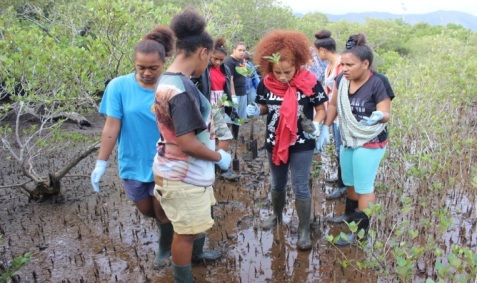 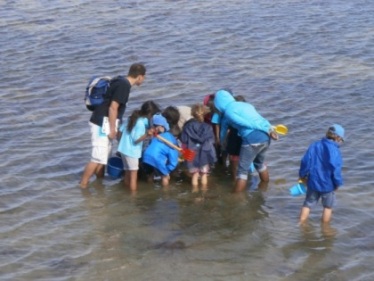 Engager la jeunesse calédonienne dans des projets éco citoyens 

Faire connaître pour une meilleure appropriation des enjeux et donc une meilleure sensibilisation à la protection de l’environnement

Préserver ou restaurer un milieu

Susciter des vocations dans des filières porteuses et innovantes
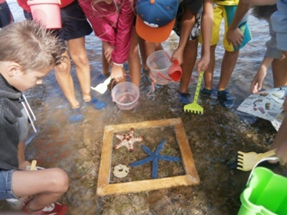 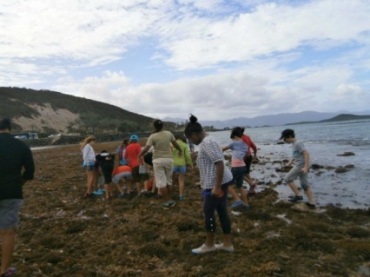 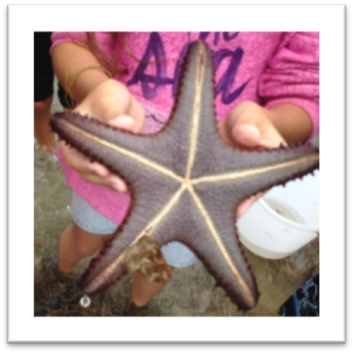 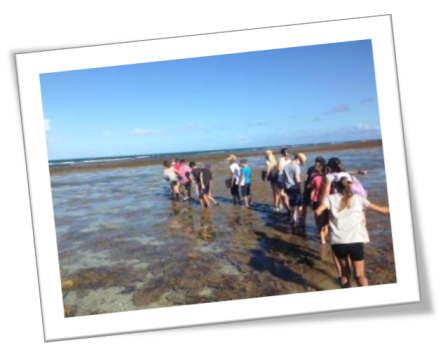 LE DISPOSITIF AGE « AIRES DE GESTION EDUCATIVES »
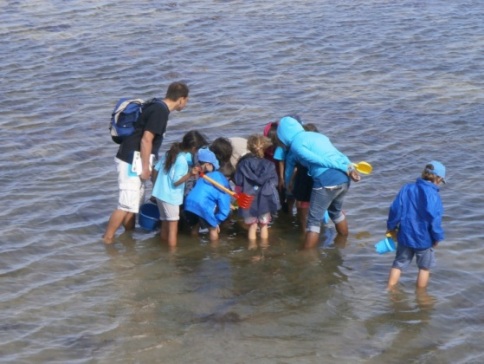 Une « Aire de Gestion Educative » est une zone maritime littorale ou une zone terrestre gérée de manière participative par les élèves et les enseignants d’un établissement scolaire en partenariat avec les usagers, les associations, les organismes de recherche et les collectivités territoriales. 

Il s’agit d’une démarche impliquant des élèves du primaire et du secondaire autour d’un projet d’action citoyenne de protection et de gestion d’un milieu. 

L’AGE peut concerner des représentants de la société civile : usagers, associations, chercheurs, spécialistes et collectivités territoriales.
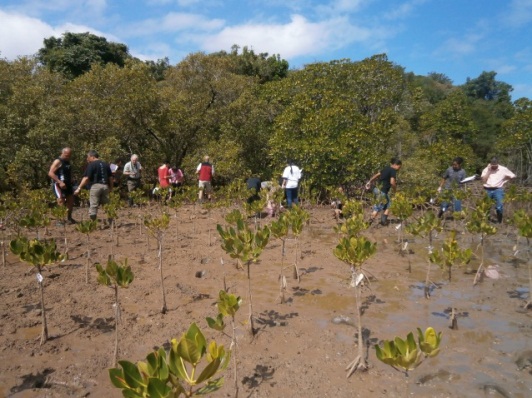 LE DISPOSITIF AGE « AIRE DE GESTION EDUCATIVE »
En image
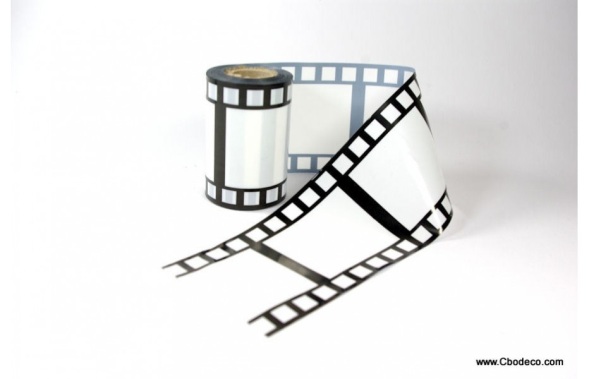 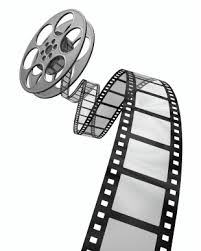 [Speaker Notes: Copil : Valide les étapes clefs : création de l’AGE, composition des comités de gestion, validation des plans de gestion et des bilans et évaluation des actions.
S’assure du bon déroulé du dispositif en fonction des objectifs généraux.
Entretient une dynamique au sein des différents acteurs impliqués. 
COTECH : Il assiste les gestionnaires des AGE dans la construction de leurs plans de gestion et de ses modalités de mise en œuvre
Dresse un état d’avancement des actions tout au long de l’année
Assure une bonne cohésion entre les gestionnaires du site et une répartition des tâches / Partage les expériences entre les AGE]
LE DISPOSITIF AGE « AIRES DE GESTION EDUCATIVES »
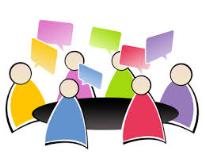 Il est porté par la direction de l’Environnement de la province Sud en partenariat avec le Centre d’Initiation à l’Environnement (CIE)
Il est encadré par 2 types d’organes :
Décisionnaire   
COPIL AGE (Comité de pilotage)
Technique 
COTECH AGE (Comité technique)
Réunit les comités de gestion,  la DENV et le CIE (+ techniciens, scientifiques au besoin)
[Speaker Notes: Copil : Valide les étapes clefs : création de l’AGE, composition des comités de gestion, validation des plans de gestion et des bilans et évaluation des actions.
S’assure du bon déroulé du dispositif en fonction des objectifs généraux.
Entretient une dynamique au sein des différents acteurs impliqués. 
COTECH : Il assiste les gestionnaires des AGE dans la construction de leurs plans de gestion et de ses modalités de mise en œuvre
Dresse un état d’avancement des actions tout au long de l’année
Assure une bonne cohésion entre les gestionnaires du site et une répartition des tâches / Partage les expériences entre les AGE]
LE DISPOSITIF AGE « AIRES DE GESTION EDUCATIVES »
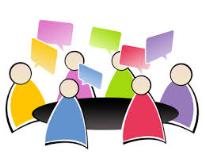 Le comité de gestion AGE
 
Chaque AGE est géré par un comité de gestion qui se compose du/des professeur(s) pilote(s) et de ses élèves et d’un référent et/ou de partenaires
 
Missions  

Il élabore le plan de gestion du site: définitions des objectifs en fonction de l’état des lieux du site, des actions à mettre en place pour les atteindre et des modalités d’évaluations de l’AGE sur l’année 
Il met en œuvre les actions qui s’y réfèrent et les évalue
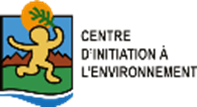 [Speaker Notes: Copil : Valide les étapes clefs : création de l’AGE, composition des comités de gestion, validation des plans de gestion et des bilans et évaluation des actions.
S’assure du bon déroulé du dispositif en fonction des objectifs généraux.
Entretient une dynamique au sein des différents acteurs impliqués. 
COTECH : Il assiste les gestionnaires des AGE dans la construction de leurs plans de gestion et de ses modalités de mise en œuvre
Dresse un état d’avancement des actions tout au long de l’année
Assure une bonne cohésion entre les gestionnaires du site et une répartition des tâches / Partage les expériences entre les AGE]
LE DISPOSITIF AGE « AIRES DE GESTION EDUCATIVES »
Le plan de gestion : 
 
Chaque AGE doit se doter d’un plan de gestion pour une période de 2 ans qui est validé par le Comité de Pilotage (COPIL) AGE. 
Il est élaboré par le comité de gestion et mis à jour chaque année par ses nouveaux gestionnaires. 
Il se définit selon le processus suivant :
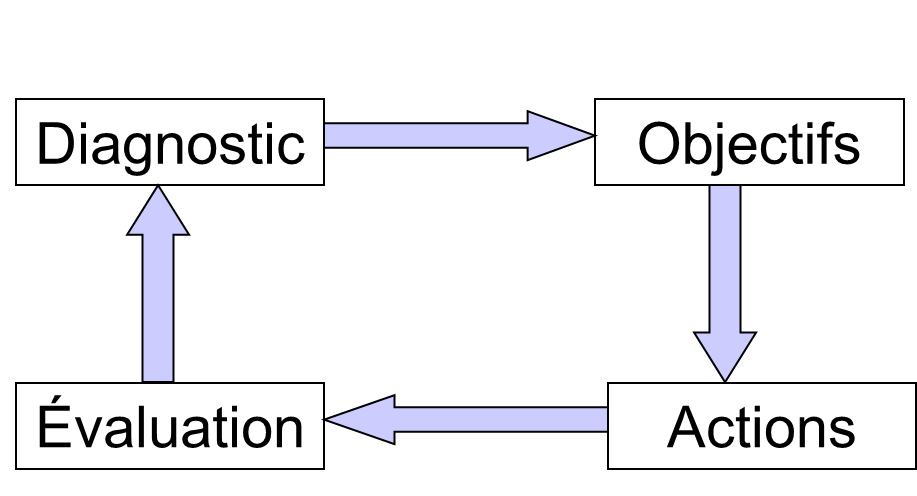 Exemple du plan de gestion de Cap Kaméré
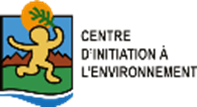 [Speaker Notes: Copil : Valide les étapes clefs : création de l’AGE, composition des comités de gestion, validation des plans de gestion et des bilans et évaluation des actions.
S’assure du bon déroulé du dispositif en fonction des objectifs généraux.
Entretient une dynamique au sein des différents acteurs impliqués. 
COTECH : Il assiste les gestionnaires des AGE dans la construction de leurs plans de gestion et de ses modalités de mise en œuvre
Dresse un état d’avancement des actions tout au long de l’année
Assure une bonne cohésion entre les gestionnaires du site et une répartition des tâches / Partage les expériences entre les AGE]
8
L’EVALUATION DU DISPOSITIF – exemples d’indicateurs
EVALUATION DU DISPOSITIF AGE
L’EVALUATION DU DISPOSITIF – Conclusion
Un projet innovateur et ambitieux
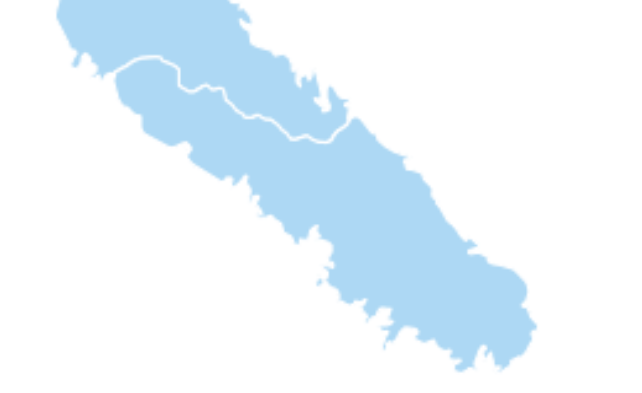 LE RESEAU AGE 
« AIRE DE GESTION EDUCATIVE » 
EN PROVINCE SUD
PERSPECTIVES : le développement d’un réseau AGE sur notre territoire
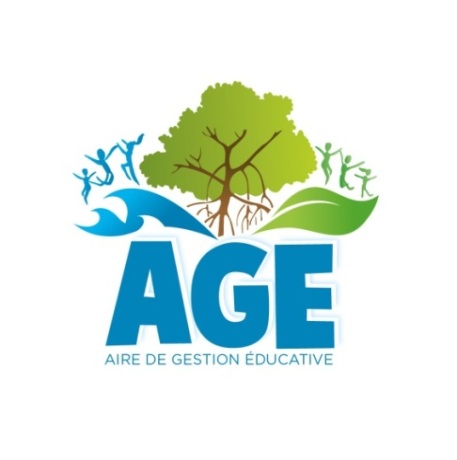 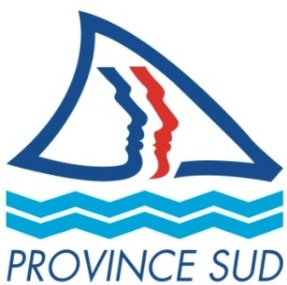 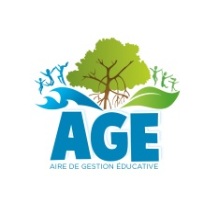 Bourail  
Creek Salé de Poé : collège Sacré Cœur de Bourail
2018 : 6 sites inscrits au dispositif
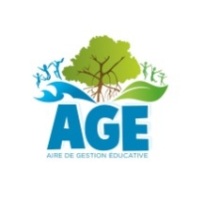 Nouméa  
Platier Ricaudy : Collège Jean Mariotti 
Forêt sèche de Cap Kaméré : Collège de Kaméré 
Baie des Bœufs de Nouville : Lycée Jules Garnier
Ile des Pins
Maquis minier de Touété : Collège et Ecole St Joseph de Vao
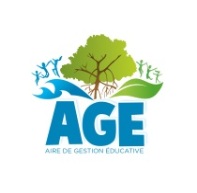 Mont-Dore 
Mangrove de la butte Cornaille : Lycée St Pierre Chanel
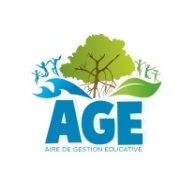 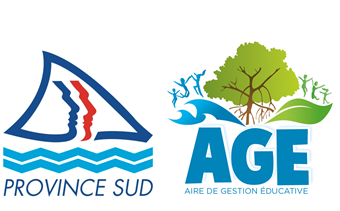 AIRE DE GESTION EDUCATIVE Forêt sèche de Cap Kaméré
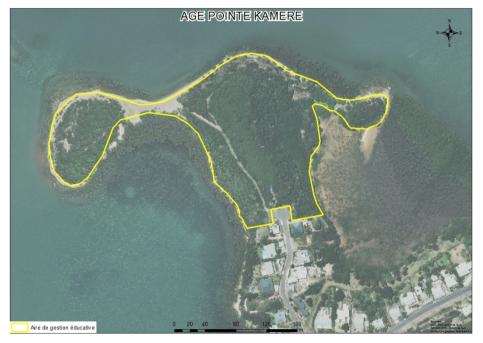 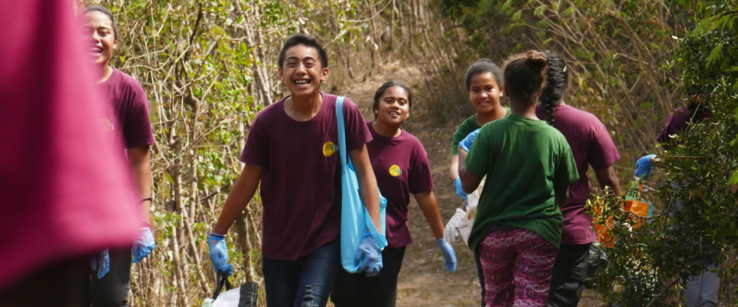 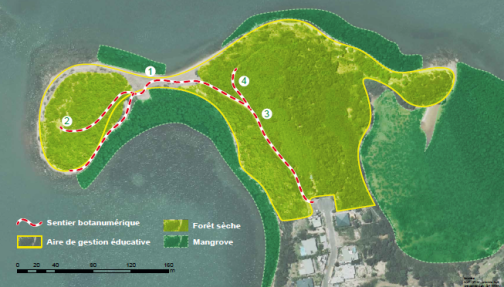 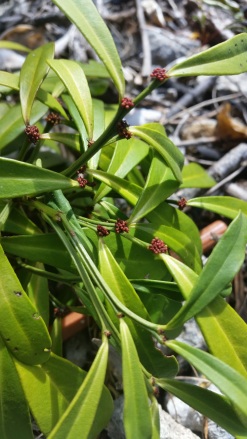 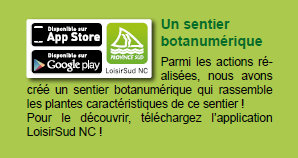 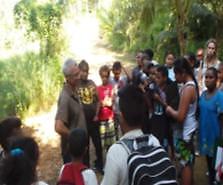 Les gestionnaires du site
Elèves de 6ème du collège de Kaméré
Association Mieux Vivre à Kaméré (MVK)
Association Symbiose
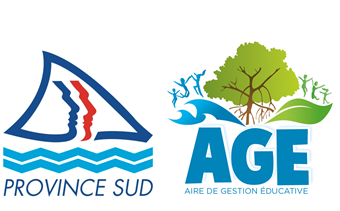 AIRE DE GESTION EDUCATIVE Mangrove de Boulari
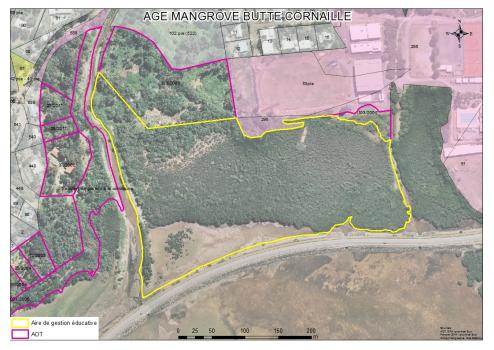 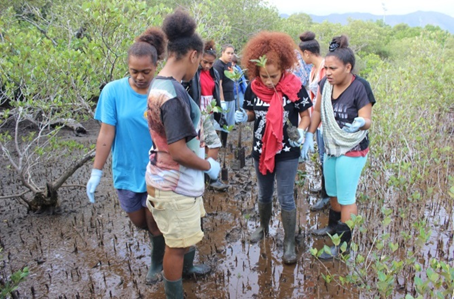 forêt sèche
récif
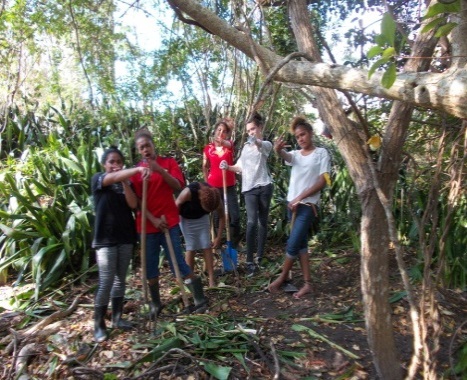 Les gestionnaires du site
Elèves du lycée professionnel de St Pierre Chanel : secondes bac pro vente et commerce 
Elèves du collège de Boulari (6ème)
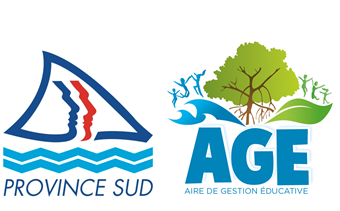 AIRE DE GESTION EDUCATIVE Platier Ricaudy
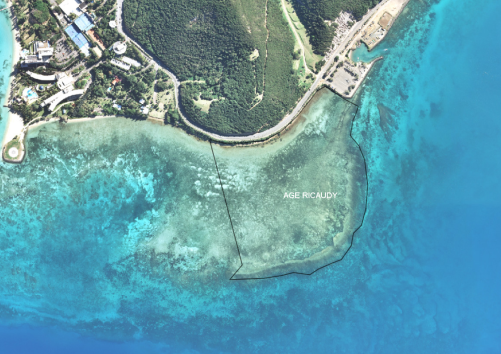 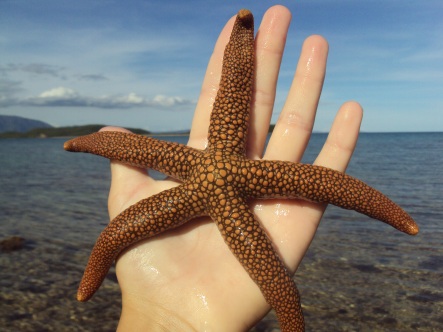 forêt sèche
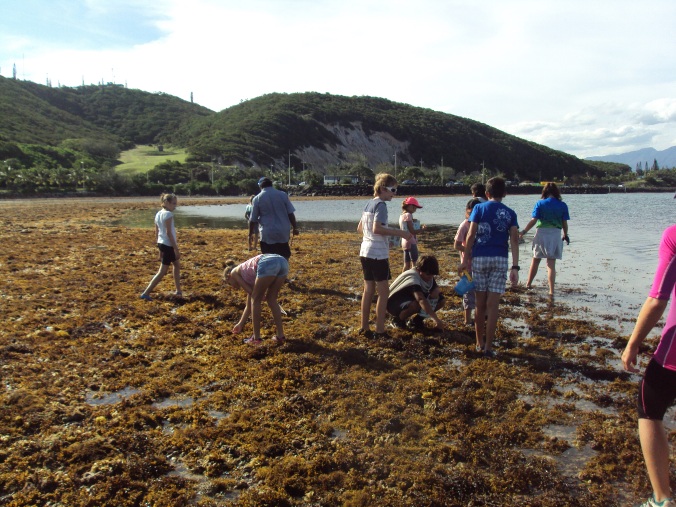 récif
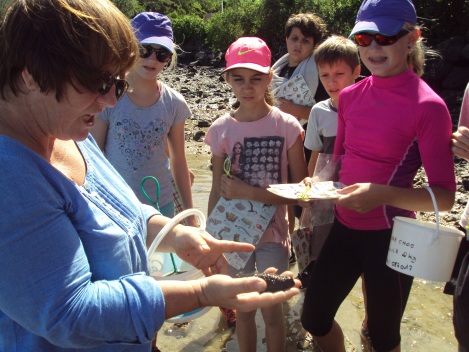 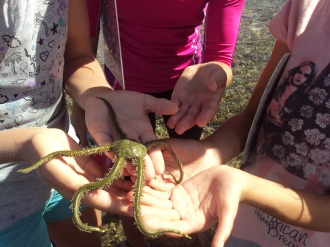 Les gestionnaires du site
Elèves de 5ème du Collège Jean Mariotti
Elèves de CM2 de l’école Eloi Franc
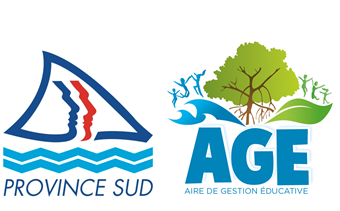 AIRE DE GESTION EDUCATIVE Baie des Bœufs Nouville
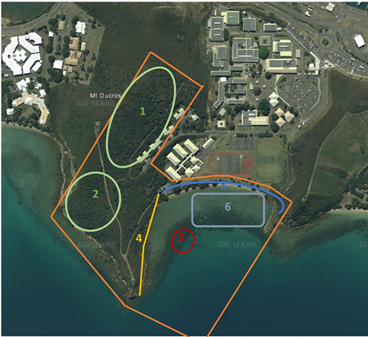 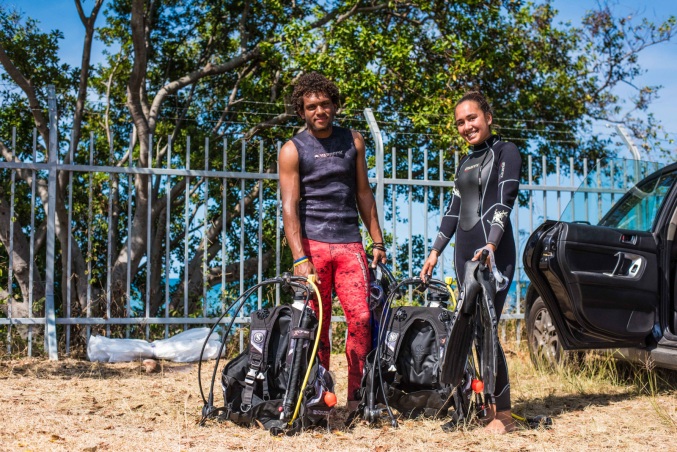 forêt sèche
récif
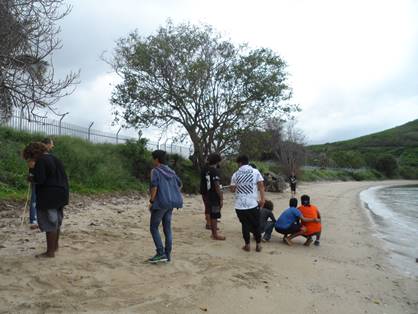 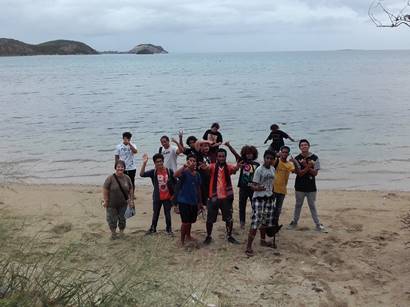 Les gestionnaires du site
Elèves de 2nde, 1ère et terminale lycée Jules Garnier
Pala Dalik, Centre d’Initiation à l’environnement, Endemia, Conservatoire des Espaces Naturels
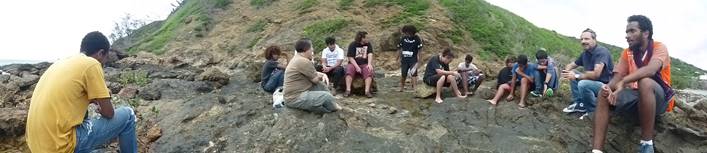 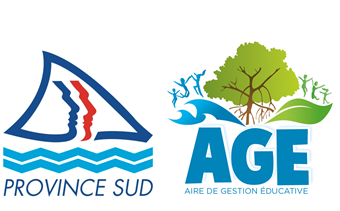 AIRE DE GESTION EDUCATIVE Creek Salé Poé
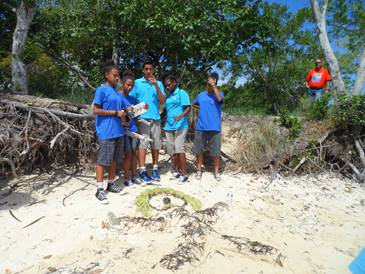 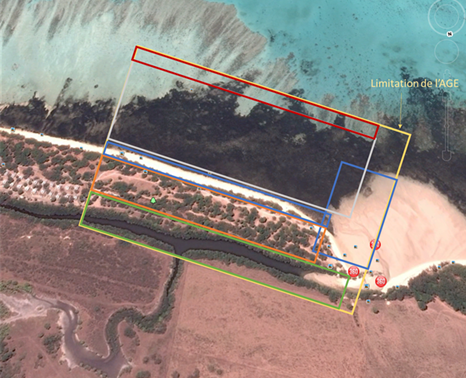 forêt sèche
récif
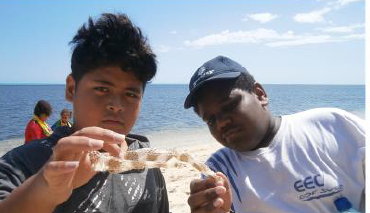 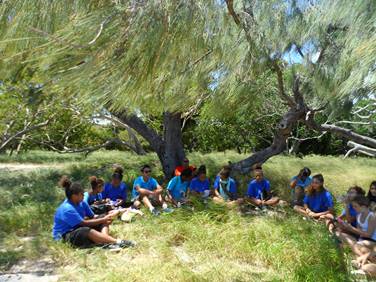 Les gestionnaires du site
Elèves de 4ème
Comité de gestion ZCO Patrimoine mondial
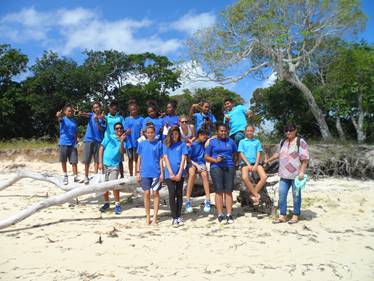 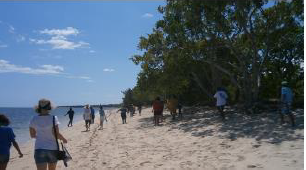 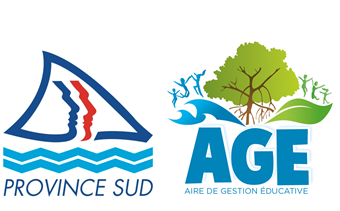 AIRE DE GESTION EDUCATIVE Maquis minier de Touété
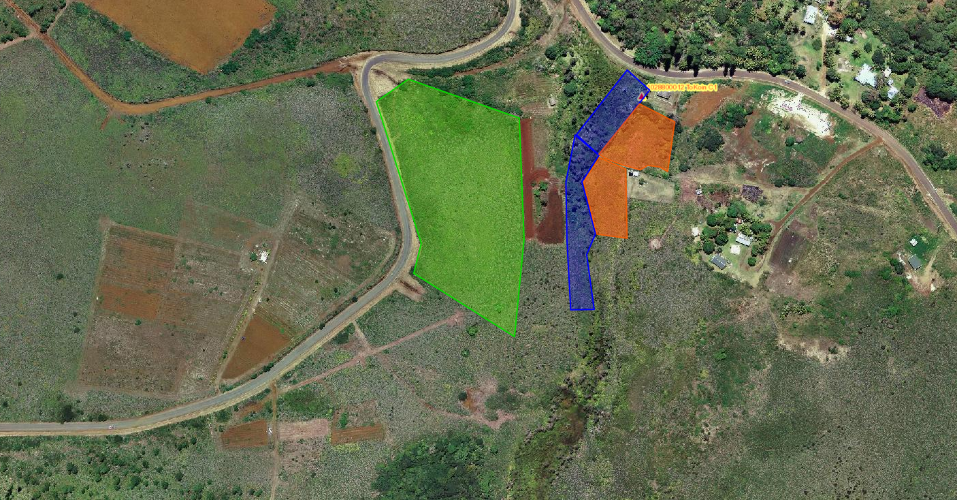 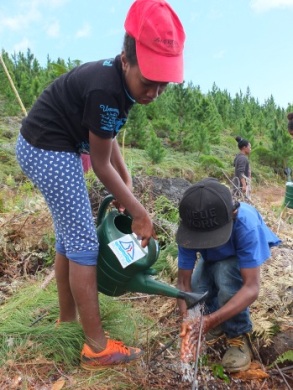 Aire de gestion éducative
forêt sèche
Zone RIMaP
0,35 ha
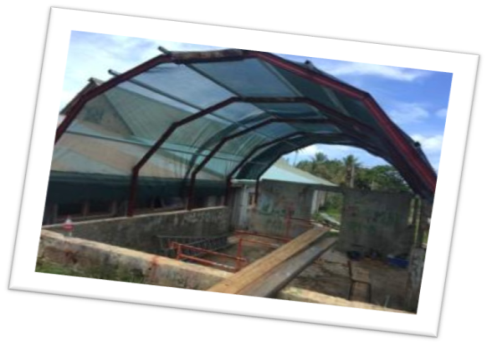 récif
Zone Enfants
0,38 ha
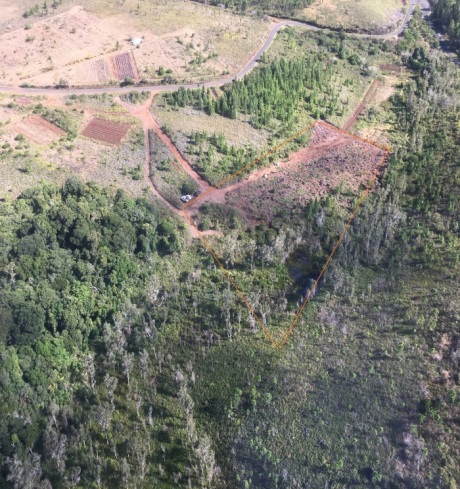 Les gestionnaires du site
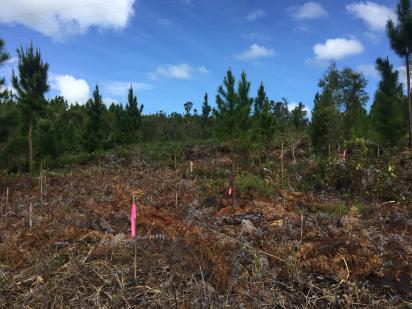 Elèves du collège 4ème Sainte Marie de Vao 
Elèves du primaire CM1 Sainte Marie de Vao
MERCI DE VOTRE ATTENTION
Conférence sur la biodiversité du Pacifique- Sénat, le 31 mai 2018